TIẾT 23
ĐỌC MỞ RỘNG THEO THỂ LOẠI
TRUYỆN CỔ TÍCH: NON-BU VÀ HENG - BU
(Truyện cổ tích Hàn Quốc)
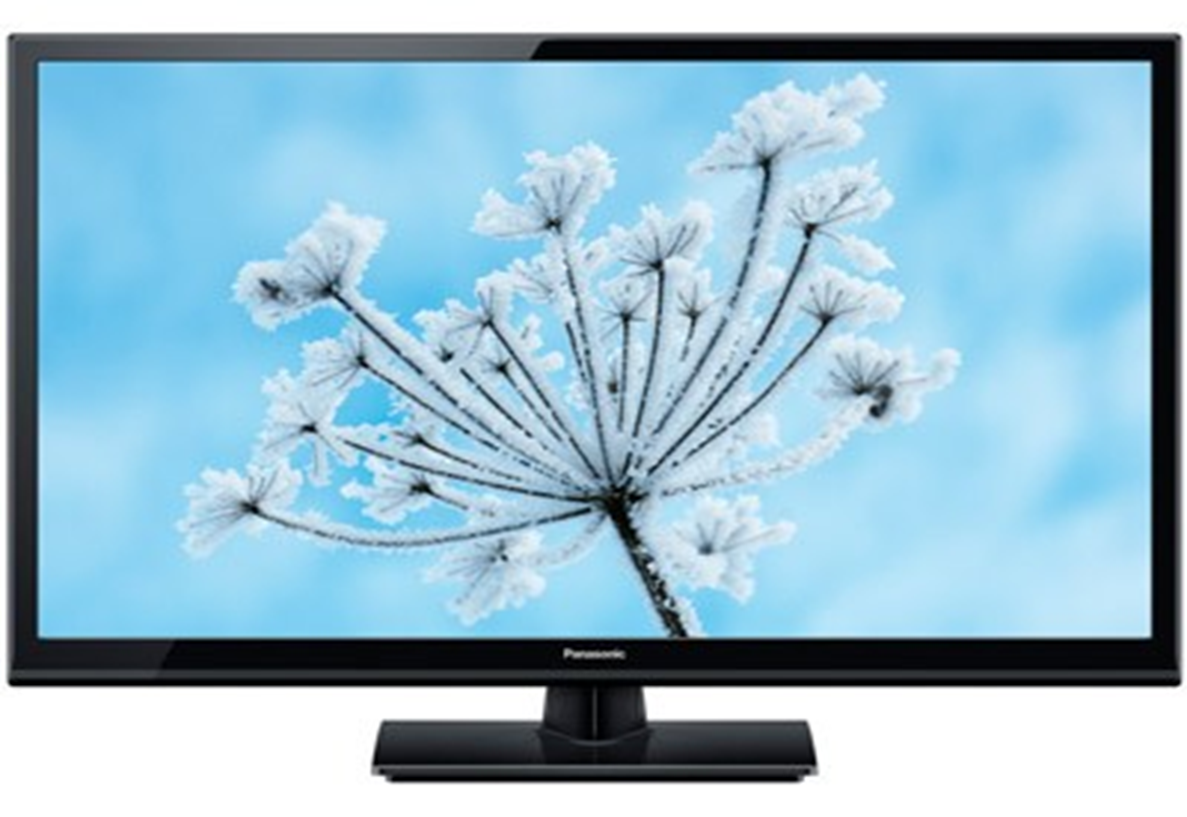 VIDEO VỀ 
ĐẤT NƯỚC 
HÀN QUỐC
I. TÌM HIỂU CHUNG
1. Thể loại: truyện cổ tích
2. Đọc và tìm hiểu chú thích
Đọc
Giải nghĩa từ

3. Tóm tắt:
II. ĐỌC HIỂU VĂN BẢN
1. Nhân vật.
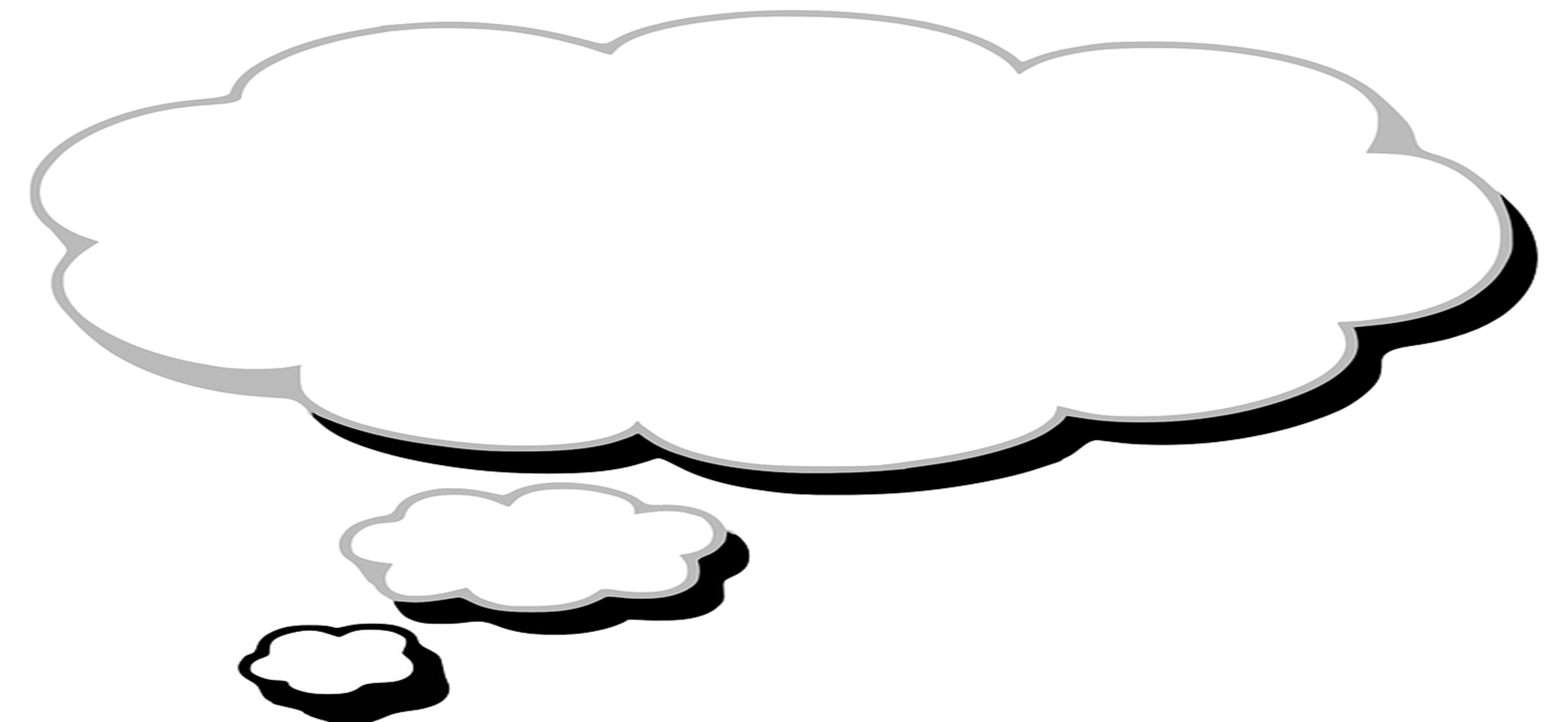 HOẠT ĐỘNG CẶP ĐÔI
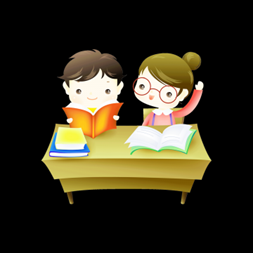 Trong truyện có những nhân vật nào? Họ có mối quan hệ với nhau như thế nào? Tính cách từng nhân vật ra sao?
- Liệt kê các chi tiết cho thấy sự khác biệt về tính cách của các nhân vật?
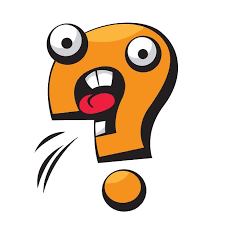 Có 2 nhân vật:
 Non-bu và Heng-bu.
Họ là hai anh em.
+ Non-bu: Ích kỉ, độc ác – tâm địa xấu xa.
1. Nhân vật.
Tính cách đối lập:
+ Heng-bu: Thật thà, tốt bụng, nhân hậu và vị tha.
II. ĐỌC HIỂU VĂN BẢN
1. Nhân vật.
- Hai anh em : Non-bu và Heng-bu
- Non-bu: Ích kỉ, độc ác, tâm địa xấu xa.
- Heng-bu: Thật thà, tốt bụng, nhân hậu và vị tha.
II. ĐỌC HIỂU VĂN BẢN
1. Nhân vật.
2. Đặc điểm của truyện
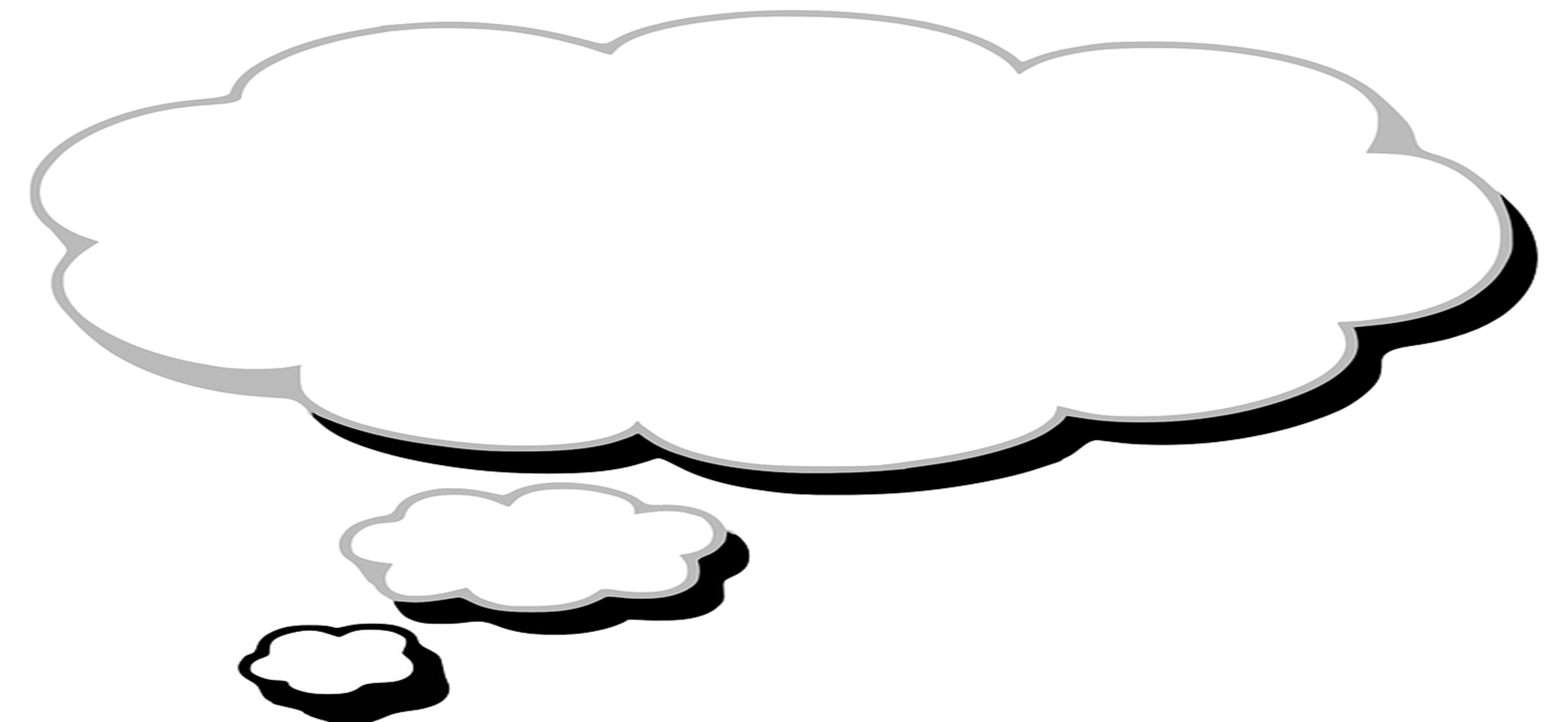 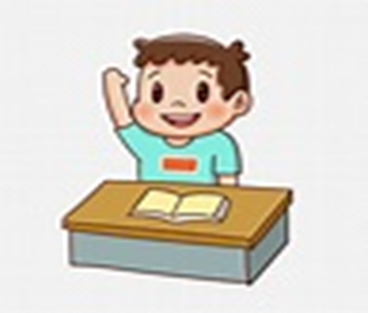 Em hãy chỉ ra các đặc điểm của truyện cổ tích thể hiện trong văn bản Non-bu và Heng-bu?
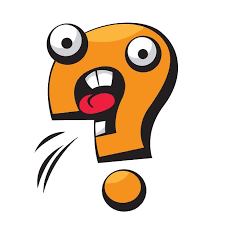 II. ĐỌC HIỂU VĂN BẢN
2. Đặc điểm của truyện
Nhân vật chính trong truyện cổ tích thường là kể về cuộc đời của một số kiểu nhân vật bất hạnh, nhưng đều người hiền lành, tốt bụng, dũng cảm, thật thà (Heng-bu)
II. ĐỌC HIỂU VĂN BẢN
2. Đặc điểm của truyện
Truyện thể hiện nhân dân ta luôn có ước muốn trong cuộc sống cái thiện luôn chiến thắng cái ác, ác giả ác báo (Heng-bu tốt bụng thì có cuộc sống giàu có, hạnh phúc; còn Non-bu ích kỉ, độc ác sẽ bị quả báo…)
II. ĐỌC HIỂU VĂN BẢN
2. Đặc điểm của truyện
Để gửi gắm niềm tin, ước mơ của nhân dân, truyện cổ tích lúc nào cũng có kết thúc là cái thiện luôn luôn chiến thắng cái ác.
II. ĐỌC HIỂU VĂN BẢN
1. Nhân vật.
2. Đặc điểm của truyện
3. Bài học rút ra
3. Bài học rút ra.
Luôn sống tốt, giúp đỡ những người khó khăn…
Trong cuộc sống cần phải biết yêu thương, chia sẻ, giúp đỡ người khác, sống hiền lành, thiện lương, không lam tham và chỉ biết lợi ích của bản thân…
II. ĐỌC HIỂU VĂN BẢN
III. TỔNG KẾT
III. Tổng kết
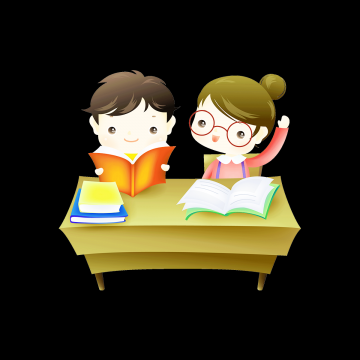 Hoạt động cặp đôi. Thảo luận trong thời gian 2 phút trả lời câu hỏi sau:
Câu 1. Nét đặc sắc về nghệ thuật của câu truyện?
Câu 2. Nêu ý nghĩa của câu truyện?
1. Nghệ thuật
2. Nội dung
Truyện thể hiện ước mơ của nhân dân về một xã hội công bằng, cái thiện chiến thắng cái ác, người hiền lành sẽ được đền đáp xứng đáng, kẻ độc ác bị trừng trị.
Có các yếu tố hoang đường, kì ảo.